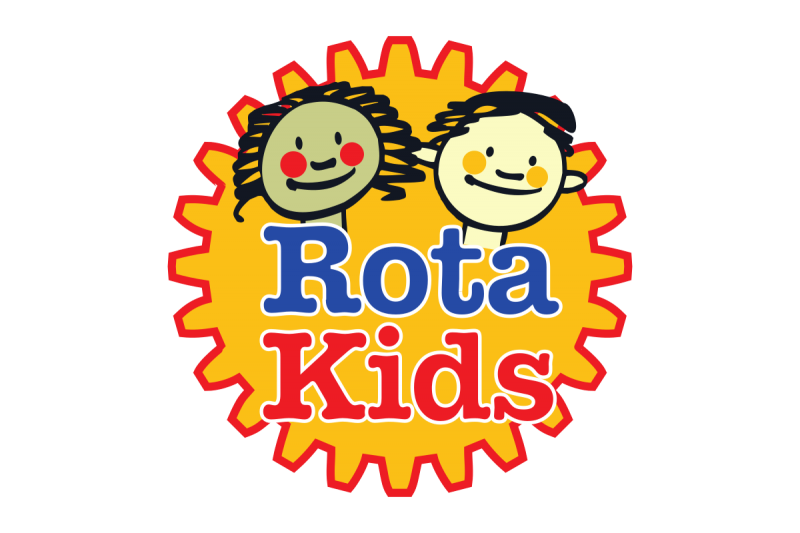 RotaKids Piiri 1430
www.rotary.fi/rotakids
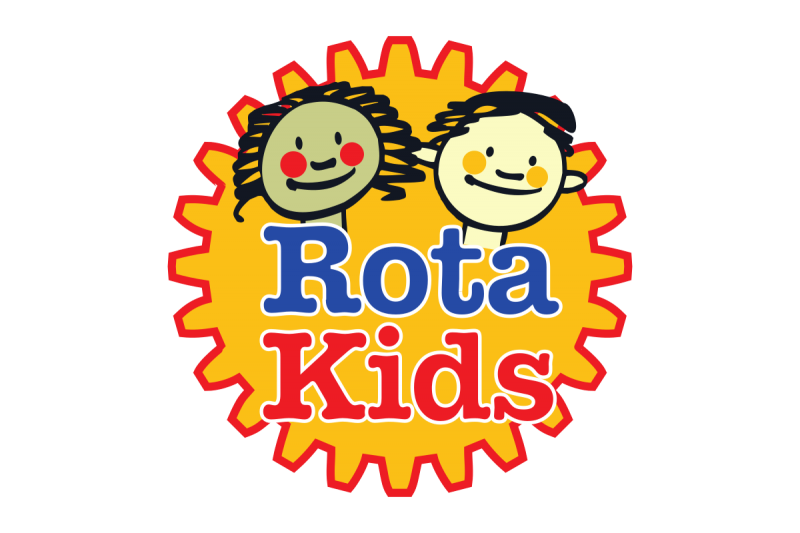 RotaKids Maailmalla
Rotaryklubit ympäri maailmaa järjestävät toimintaa alle 12-vuotiaille lapsille. Lapsille suunnatun toiminnan periaatteina on järjestää lapsille Rotaryn arvojen mukaista toimintaa ja antaa lapsille mahdollisuus vaikuttaa ja tehdä hyvää omassa yhteisössään. Samalla opitaan arvostamaan toisia ihmisiä ja luontoa.

Lapsille suunnatussa toiminnassa toteutuvat Rotaryn perusajatukset: ystävyys, kiusaamisen ehkäiseminen, sosiaaliset suhteet, aktiivinen kansalaisuus, rauha ja kulttuurien moninaisuus, ympäristötyö ja luonnon monimuotoisuuden säilyttäminen, hyvä elämä.
https://www.facebook.com/RotakidsWorld

http://www.rotakidsworld.com/



6043 KIDS			297 CLUBS 		33 COUNTRIES
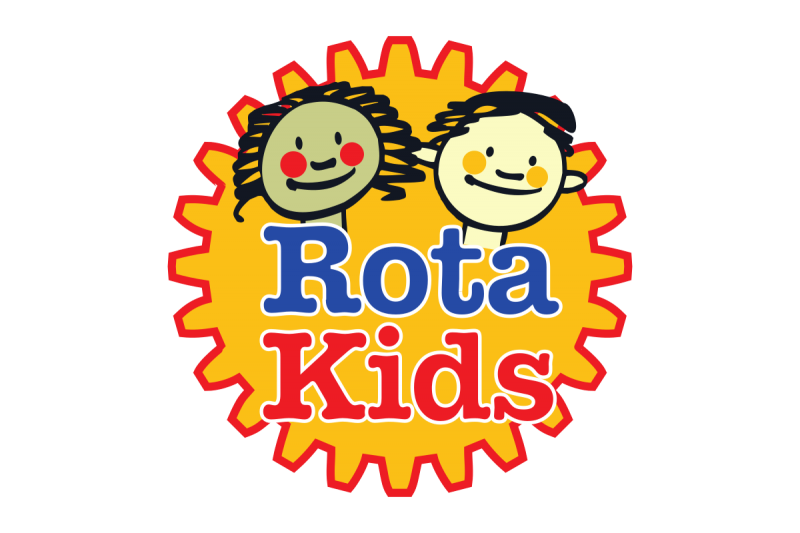 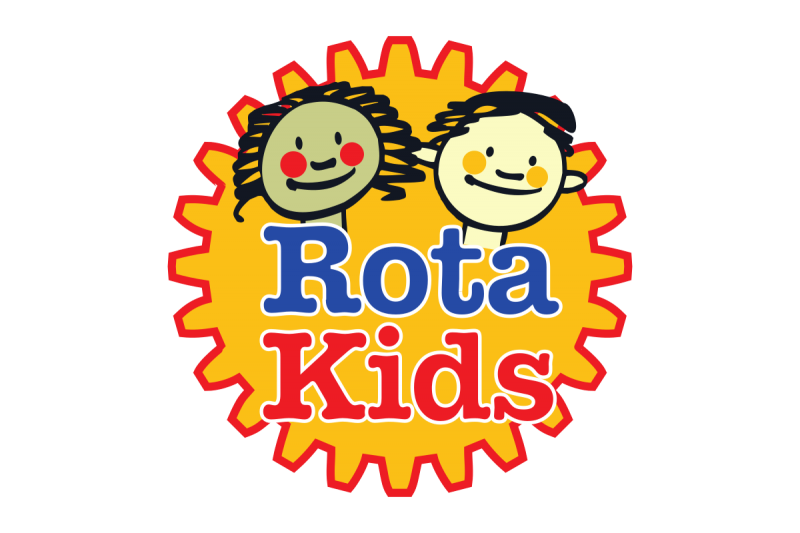 Toiminnan käynnistäminen Suomessa
Monipiirityöryhmän kerääminen, edustus jokaisesta piiristä kevät 2021. 
Säännölliset tapaamiset etänä. 
Alkuajatuksia rakennettu ryhmäläisten konktaktien ja vahvuuksien ympärille.
Toiminnan suunnittelu Rotaryn arvoihin ja lapsille sopivaksi
konsultoitu mm. varhaiskasvattajia, opettajia, MLL
selvitetty, kuinka RotaKids- toimintaa on ulkomailla tehty.
Tehty nettisivut www.rotary.fi/rotakids
Eri piireissä eri vauhti ja vaihe.
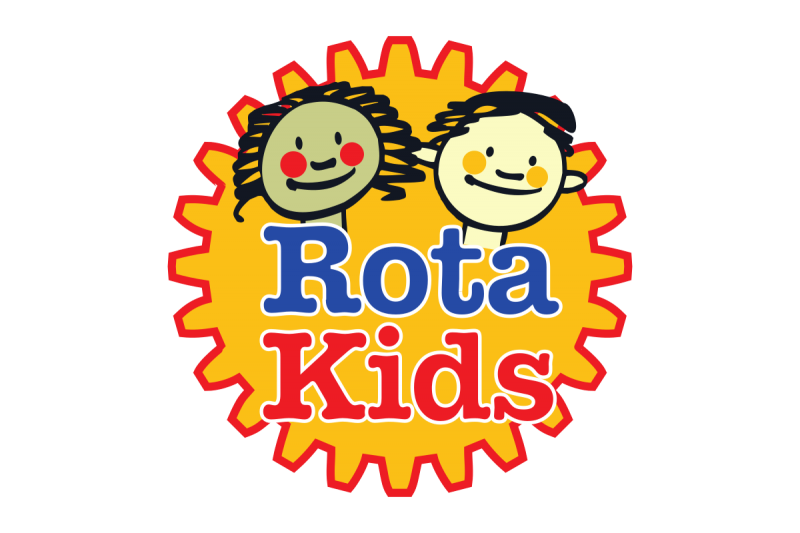 Valtakunnallinen leiri
Ensiaskeleet RotaKids-leiri Kaustisella 18.-20.2.22. Leiri oli ensimmäinen laatuaan koko Skandinaviassa. 

Leiri oli suunnattu koko perheelle.

Toteutettiin yhteistyössä Rotary-järjestön kanssa. 

RotaKids-viikonloppu tarjosi ystävyyttä ja yhdessäoloa, tiedetemppuja ja elämyksiä ulkona ja sisällä. 

Tavoitteena on järjestää valtakunnallinen leiri jokaisessa piirissä. 
-> piirit ja klubit: RotaKids-toiminta on aina yhteistyössä Rotary-järjestön kanssa tehtävää toimintaa.
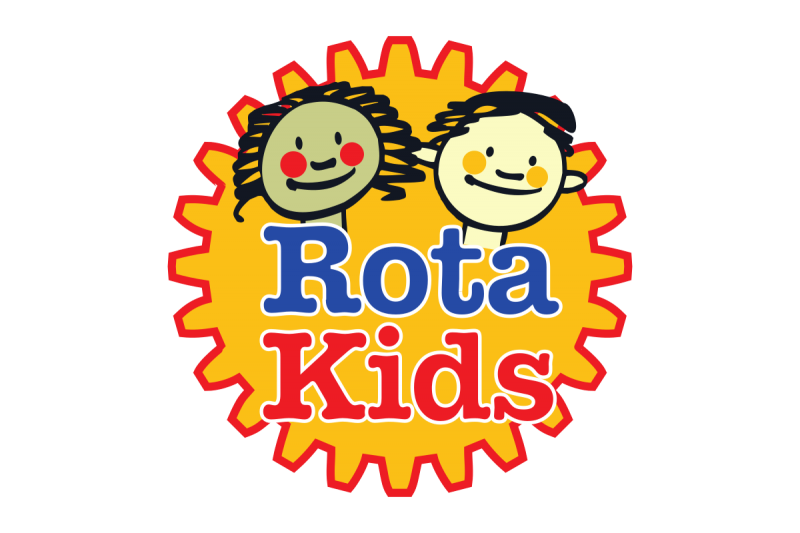 Piiri D1430 ja Rotaryklubit
RotaKids-toiminta on piirimme uutta toimintaa.
DG Maire on tuonut aktiivisesti klubien tietoon kierroksellaan. 
DGE Raimo ottaa osaksi piirin organisaatiota. 

Tämän kauden tavoitteena: 
Jakaa tietoutta RotaKids toiminnasta piirin klubeille.
Luoda piirille oma ryhmä RotaKids-toiminnasta kiinnostuneista henkilöistä. 

Piirin ryhmän tarkoituksena on saada ideat ja käytännön vinkit toistemme tietoon sekä jakaa kokemuksia jo käynnistetystä tai suunnitteilla olevasta toiminnasta. 




Mahdollisesti käynnistynyt paikallisesti kerhotoimintaa? Haettu rahoitusta ja käynnissä vesireppu, sanataidepajat
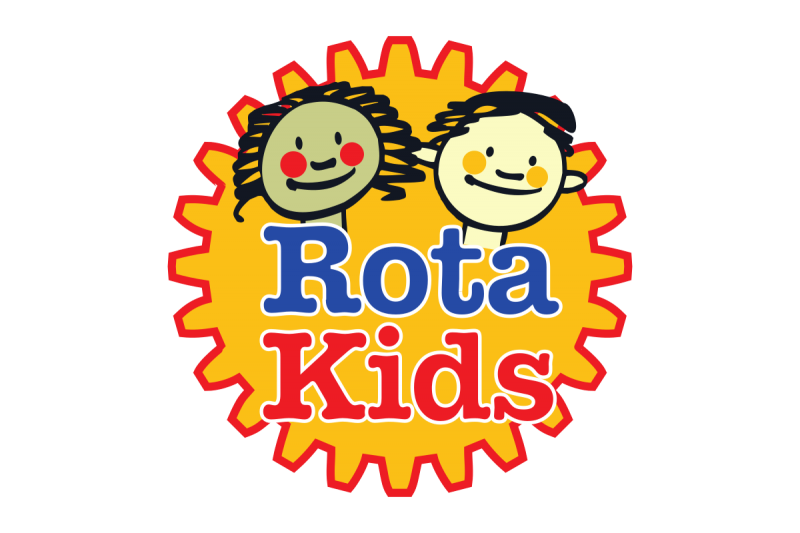 Piiri D1430 ja Rotaryklubit
Kaikki lasten kanssa tehtävä Rotarytoiminta on RotaKids toimintaa. 

Klubi voi järjestää yksittäisen lastentapahtuman, käynnistää säännöllisen kerhotoiminnan tai mitä tahansa tältä väliltä. 

Toiminta voi olla klubien itse järjestämää tai järjestettyä yhteistyössä toisen toimijan kanssa. 

RotaKids-toiminta on parasta jokaiselle klubille omaan ohjelmaan ja painopisteisiin sopivalla tavalla toteutettuna. 

RotaKids toiminta on tärkeä väylä saada uusia ihmisiä mukaan Rotarytoimintaan!
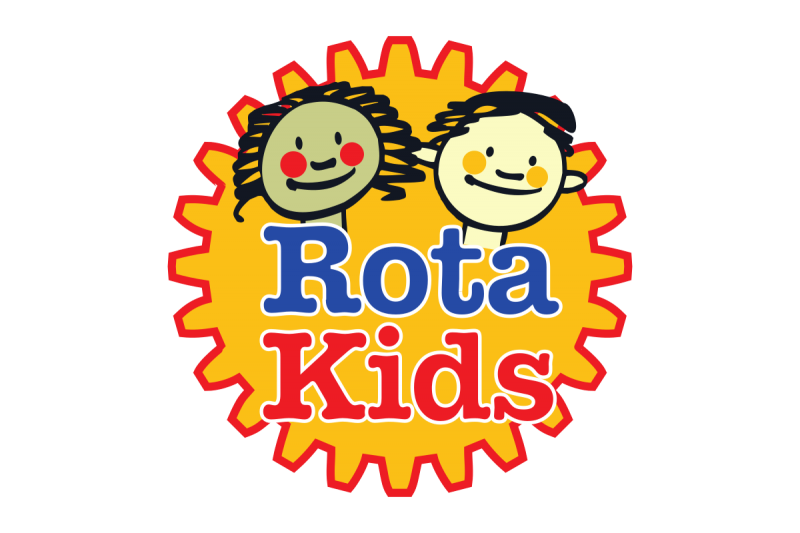 Kiitos!
Ole yhteydessä, luodaan piirille RotaKids-verkosto.
 
Niina Gråsten 
040 580 2320
niina.grasten@gmail.com